COME SEE THE COUNSELOR at the following time for
 your appointment:
COME SEE THE COUNSELOR at the following time for
 your appointment:
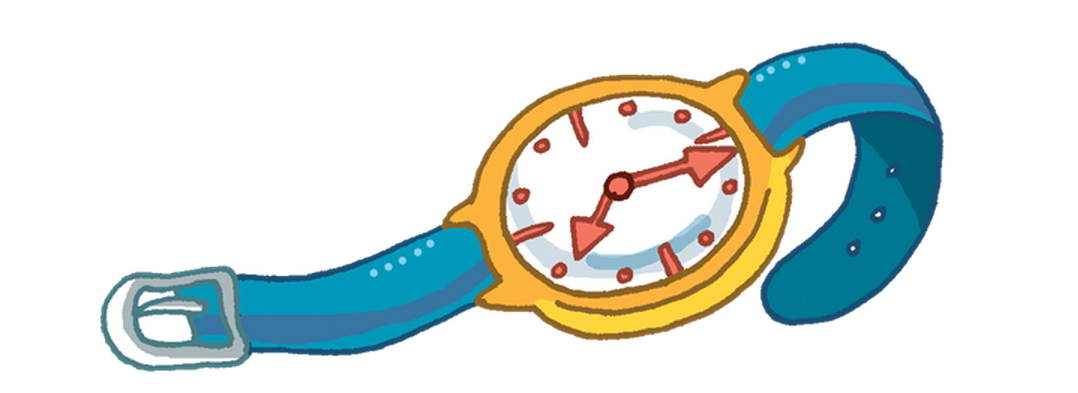 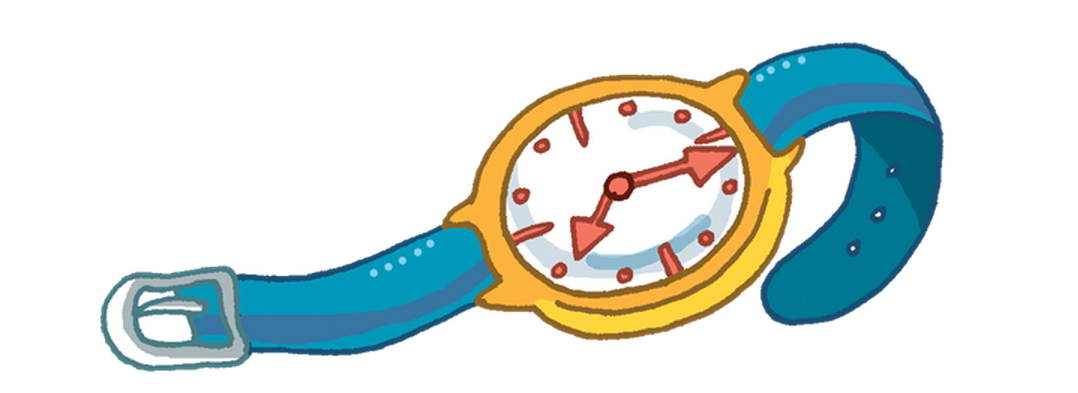 Your name _____________________________

Date ___________________________________

Time ______________________________________________
Your name _____________________________

Date ___________________________________

Time ______________________________________________
I would like to see the counselor.
I would like to see the counselor.
COME SEE THE COUNSELOR at the following time for
 your appointment:
COME SEE THE COUNSELOR at the following time for
 your appointment:
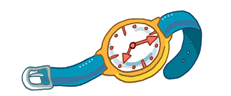 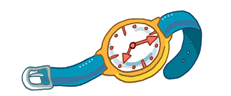 Your name _____________________________

Date ___________________________________

Time ______________________________________________
Your name _____________________________

Date ___________________________________

Time ______________________________________________
I would like to see the counselor.
I would like to see the counselor.